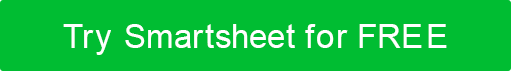 WEEKLY PROJECT STATUS REPORT TEMPLATE
YOUR
LOGO
COMPANY NAME
 
00/00/0000
 
Address
Contact Phone
Web Address
Email Address
WEEKLY PROJECT STATUS REPORT SLIDESHOW TEMPLATE
Project Details and Components
Planned Versus Actual Progress 
Budget Breakdown
Amount of Risks/Issues
Financial Resources
Comments
WEEKLY PROJECT STATUS REPORT SLIDESHOW TEMPLATE | TABLE OF CONTENTS
PROJECT COMPONENTS
PROJECT DETAILS
PLANNED VERSUS ACTUAL PROGRESS
PLANNED VERSUS ACTUAL PROGRESS OF PROJECT COMPONENTS
BUDGET BREAKDOWN
BUDGET NOTES
BUDGET BREAKDOWN/RISKS
AMOUNT OF RISKS INVOLVED
AMOUNT OF ISSUES
RISKS AND ISSUES
FINANCIAL RESOURCES
FINANCIAL RESOURCES
GROUP COMMENT
COMMENTS/NOTES